Разработаны и изготовлены квантово-каскадные лазеры
с частотами генерации 2.3 и 3.2 ТГц
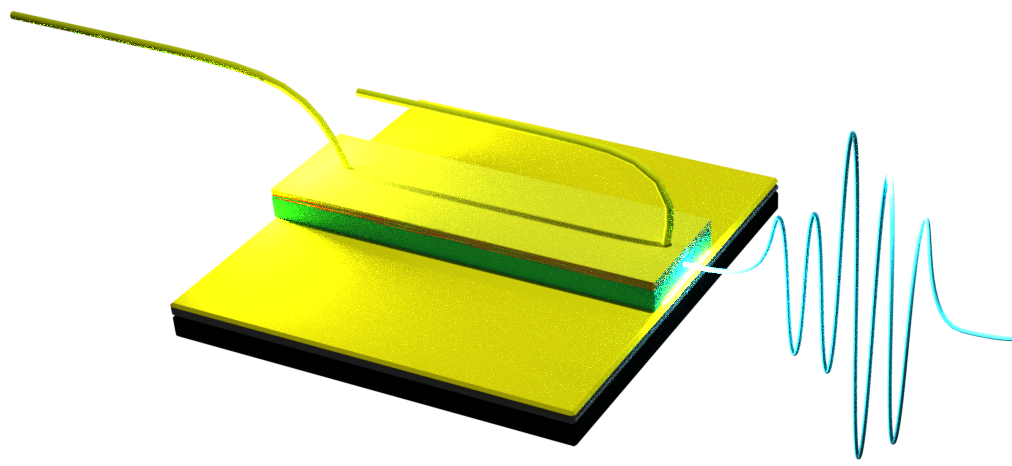 длина волны ~ 130 мкм
длина волны ~ 94 мкм
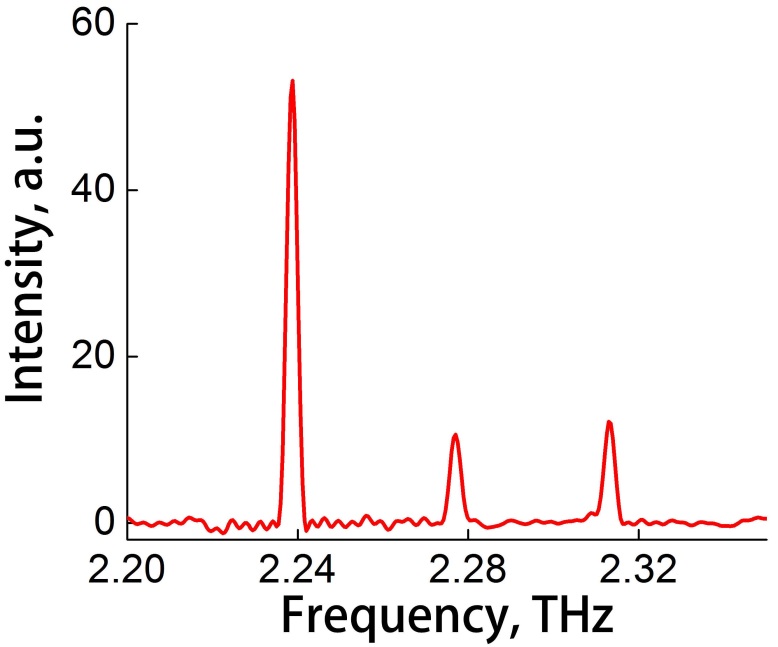 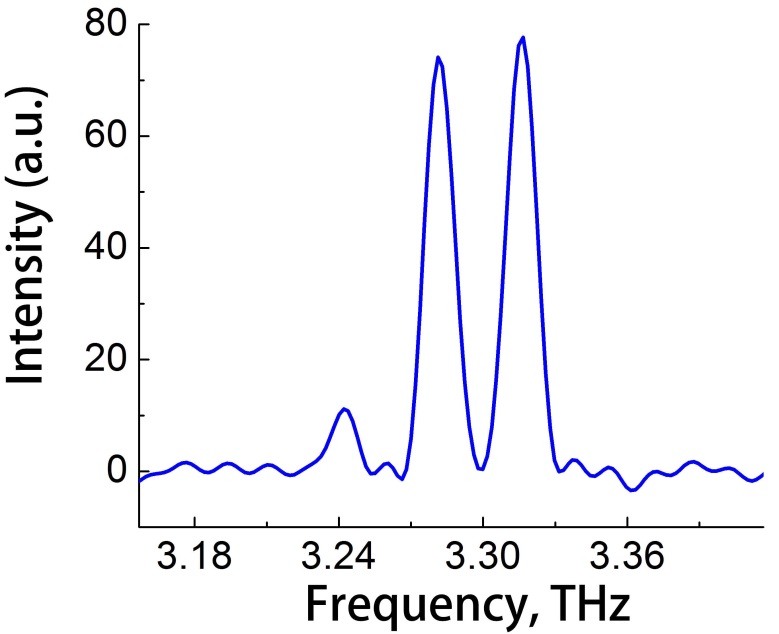 В 2017 году разработаны и изготовлены терагерцовые квантово-каскадные лазеры на основе резонансно-фононного дизайна с максимальной рабочей температурой ~80 К.
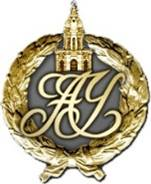 СПб АУ РАН – рост гетероструктур методом молекулярно-пучковой эпитаксии
Применение разработанных ТГц ККЛ:
Терагерцовая спектроскопия нового поколения;
Системы терагерцовой визуализации в реальном времени;
Локальный осциллятор для гетеродинного детектирования.
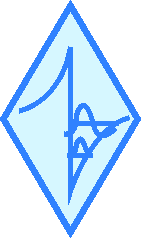 ИСВЧПЭ РАН – постростовая обработка гетероструктур, расчет усиления, электромагнитное моделирование
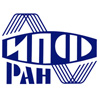 ИФМ РАН – измерение изготовленных ТГц ККЛ
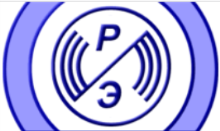 ИРЭ РАН – измерение изготовленных ТГц ККЛ